Tradition and Modernity
Baudry, The Wave and the Pearl
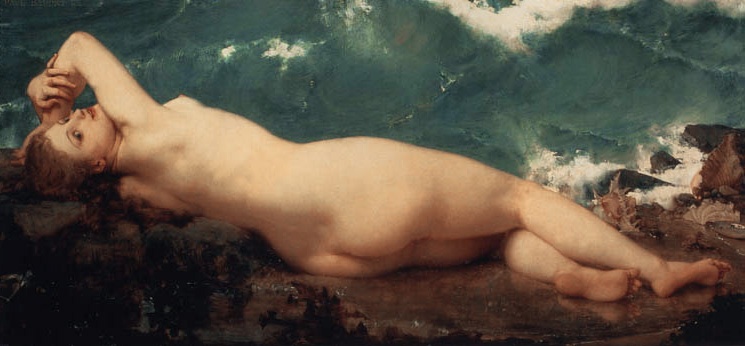 W. Bouguereau, The Birth of Venus
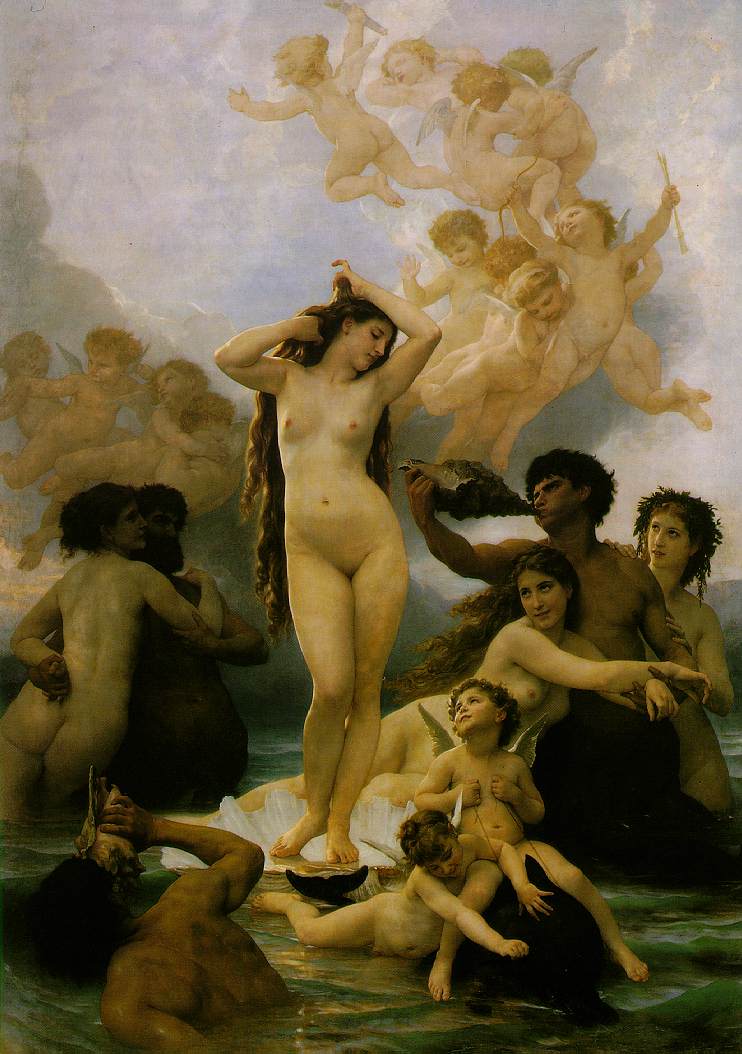 Baudry, Zenobia Found by the Shepherds
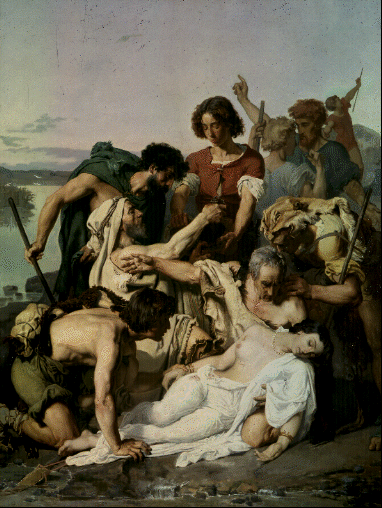 Les Mysteres de Paris: Eugene Sue
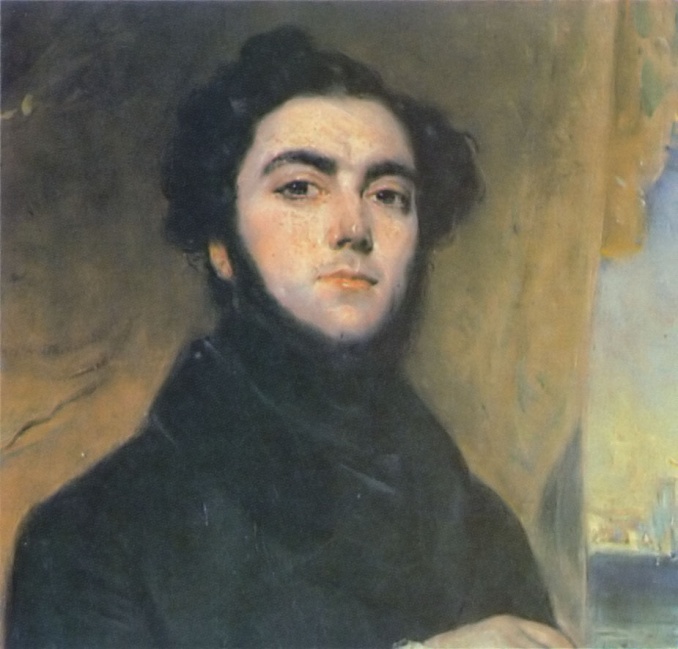 Book Cover
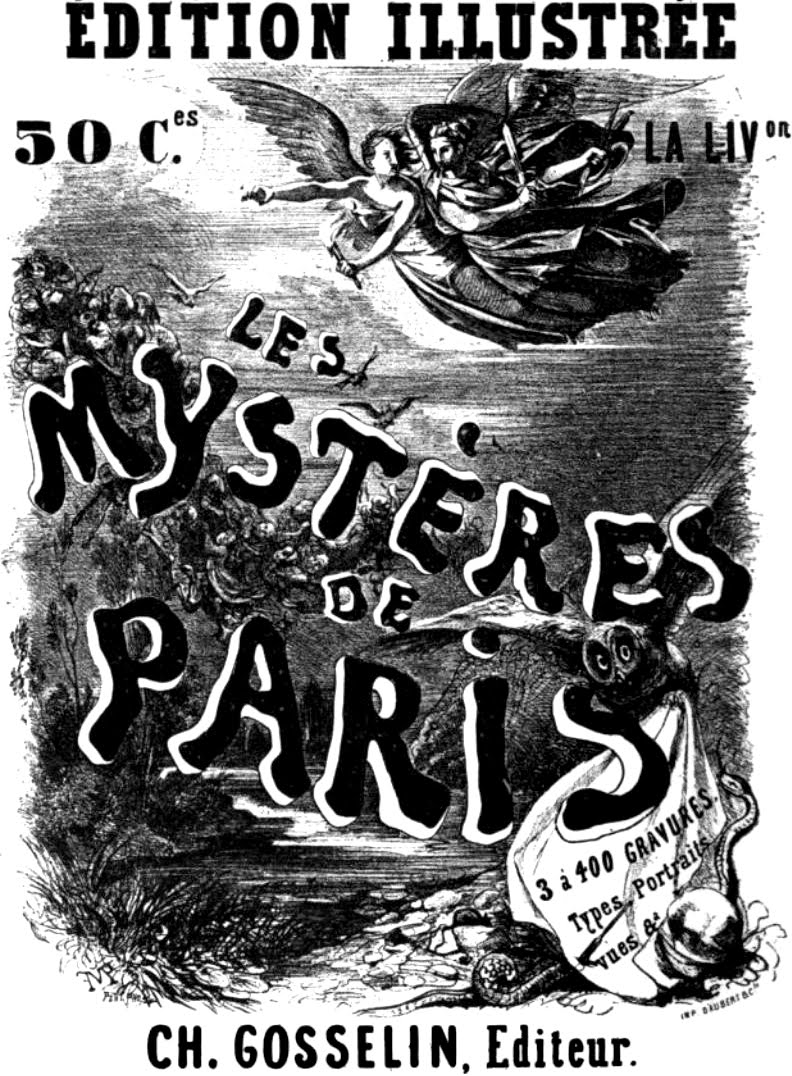 Fleur de Marie
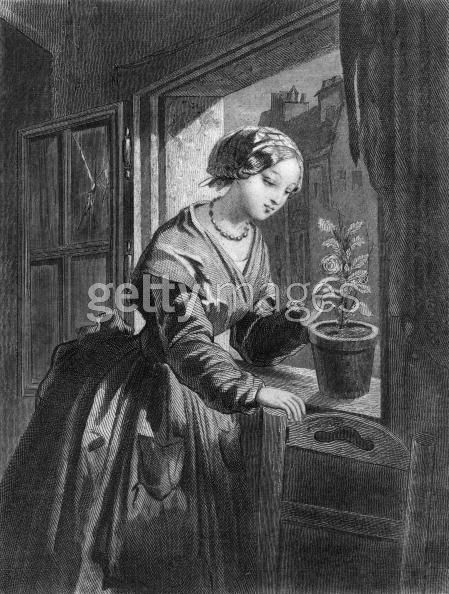 Rodolphe
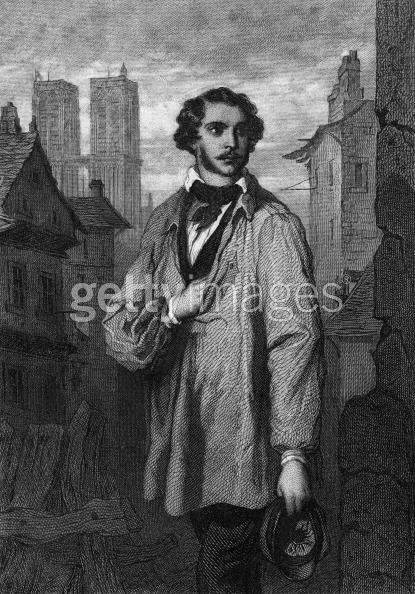 The School Teacher is Blinded
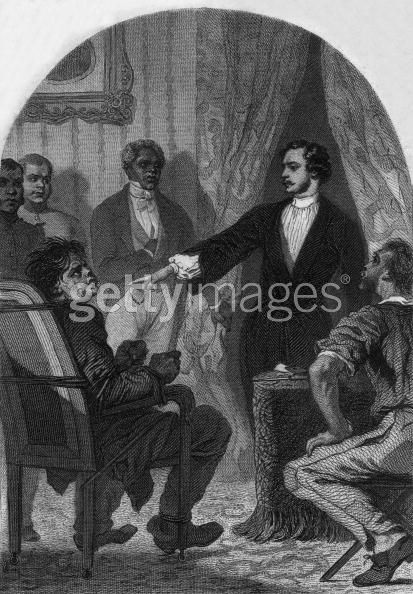 Paul Gavarni, Les Lorettes (prints)
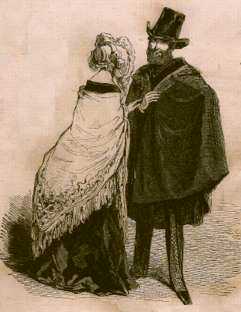 Gavarni
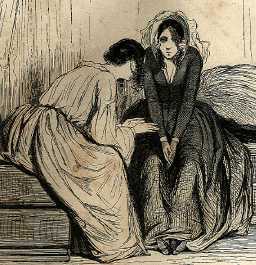 Gavarni
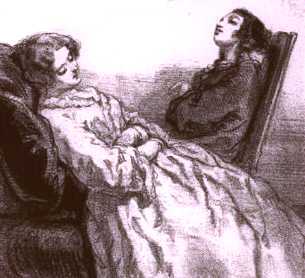 Gavarni
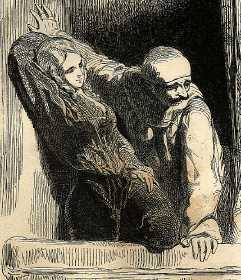